UNIVERSIDADE ABERTA DO SUS
UNIVERSIDADE FEDERAL DE PELOTAS
Especialização em Saúde da Família
Modalidade a Distância
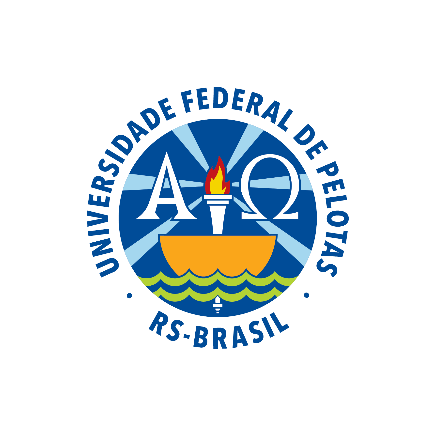 MELHORIA DA ATENÇÃO AOS HIPERTENSOS E DIABÉTICOS NA UBS-ESF NUMERO 4, VERA CRUZ/RN.
Maria Caridad Pérez Reina
Orientador: Aline Gomes de Oliveira Nascimento
Introdução   
No Brasil são cerca de 10 milhões de portadores de Diabetes Mellitus e 17 milhões de portadores de hipertensão arterial, este número deve continuar a aumentar devido ao envelhecimento da população, a urbanização crescente e a adoção de estilos de vida pouco saudáveis como sedentarismo, dieta inadequada e obesidade.
Introdução     
Município: Vera Cruz
Estado: Rio Grande do Norte
Localização: Microrregião do Agreste Potiguar a uma distância de 37 Km² da capital do estado Natal
Área: 92,117km2  
Número de Habitantes:12000  
Saúde: Seis UBS com seis ESF e saúde bucal, Núcleo do Apoio da Saúde da Família (NASF).
Introdução
UBS número 4: 
Atendimento  na área urbana.
Alta incidência destas doenças crônicas não transmissíveis como HAS e DM sendo as principais causas de morbimortalidade em nossa comunidade.
 HAS cadastrados: 227 (39% estimativa do CAP)
 DM cadastrados: 57 (35% estimativa do CAP)
Objetivo Geral

Melhoria da atenção aos usuários com hipertensão arterial sistêmica e/ou diabetes mellitus na UBS-ESF número 4, Vera Cruz/RN
Metodologia
As ações desenvolvidas:
atualização do cadastro dos usuários do programa
Identificação dos aos usuários que nunca fizeram acompanhamentos
 Realização de atendimentos clínicos
 Registros  dos dados nas fichas espelho
 Análise dos resultados dos exames complementares
Metodologia
Capacitação de toda equipe:
Protocolos do MS
Caderno de Atenção Básica 15 sobre HAS
CAB 16 sobre DM
Preenchimento da ficha espelho e planilha de coleta de dados
Medição adequada da pressão arterial e a realização dos hemoglicoteste .
Metodologia
Todas as ações que foram desenvolvidas tiveram
 o apoio da gestão desde o início da intervenção.
Objetivos, Metas e Resultados
Objetivo 1: Ampliar a cobertura a hipertensos Meta 1: Cadastrar 50% dos hipertensos da área de abrangência no Programa de Atenção à Hipertensão Arterial UBS – Equipe Saúde da Família número 4, Vera Cruz, RN.
Cobertura do programa de atenção ao  hipertenso na UBS - Equipe de Saúde da Família número 4, Vera Cruz-RN.
Meta 1.2: Cadastrar 40% dos diabéticos da área de abrangência no Programa de Atenção à HAS e à DM na UBS - ESF número 4, Vera Cruz-RN.
Cobertura do programa de atenção ao  diabético na Unidade Básica de Saúde. Equipe de Saúde da Família número 4, Vera Cruz-RN.
Objetivo 2: Melhorar a qualidade da atenção aos hipertensos 
Meta 2.3: Garantir a 100% dos hipertensos a realização de exames complementares em dia de acordo com o protocolo.  
 
Proporção de hipertensos com os exames complementares em dia de acordo com o protocolo.
Objetivo 2: Melhorar a qualidade da atenção aos diabéticos 
Meta 2.4. Garantir a 100% dos diabéticos a realização de exames complementares em dia de acordo com o protocolo.

 Proporção de diabéticos com os exames complementares em dia de acordo com o protocolo
Objetivo 2: Melhorar a qualidade da atenção aos hipertensos 
Meta 2.5. Priorizar a prescrição de medicamentos da farmácia popular para 100% dos hipertensos cadastrados na unidade de saúde. 
Proporção de hipertensos com prescrição de medicamentos da Farmácia popular / Hiperdia priorizada.
Objetivo 3: Melhorar a adesão de hipertensos ao programa 
Meta 3.1. Buscar 100% dos hipertensos faltosos às consultas na unidade de saúde conforme a periodicidade recomendada.

Proporção de hipertensos faltosos às consultas com busca ativa
Objetivos, Metas e Resultados
Objetivo 3:Melhorar a adesão de diabéticos ao programa 
Meta 3.2. Buscar 100% dos diabéticos faltosos às consultas na unidade de saúde conforme a periodicidade recomendada.









                      Figura 7: Proporção de diabéticos faltosos às consultas com busca ativa

             Fonte: Planilha de Coleta de Dados, 2015, UFPel
Discussão
A intervenção propiciou aos hipertensos e diabéticos:

Ampliação da cobertura da atenção
Organização os serviços para o acolhimento
Melhoria da qualidade dos registros como a implantação ficha espelho e a historia clinica individual
 Garantia de atendimento de qualidade aos usuários acolhidos na unidade ou nas visitas domiciliares.
Discussão
Realização de atividades de prevenção e promoção de saúde sobre:

 estratificação do risco cardiovascular
 ampliação do exame dos pés dos diabéticos 
 exames complementares 
 esclarecimento sobre o direito a ter acesso aos medicamentos Farmácia Popular/Hiperdia
Discussão
Importância da intervenção para as equipes e o serviço
A intervenção propiciou que:
A equipe se capacitasse sobre os protocolos
Cada profissional entendesse suas atribuições conseguindo estabelecer compromissos e responsabilidades entre todos os profissionais e deles com a comunidade.
A intervenção reviu as atribuições da equipe se organizou e viabilizou a atenção à um maior número de usuários do programa e da população geral.
Solicitação de exames complementares de acordo aos riscos que tem cada usuário, evitando repetições desnecessárias e gastos de recursos e materiais
Discussão

A identificação de risco desses usuários foi possível agendar consultas para NASF, os usuários foram orientados à realização de exercício físico com o preparador físico.

A melhoria do registro e o agendamento dos Hipertensos e Diabéticos viabilizou a otimização da agenda para a atenção à demanda espontânea.
Discussão
Importância da intervenção para a comunidade 
 A intervenção teve impacto positivo na comunidade, mediante
atividades educativas sobre fatores de riscos modificáveis como:
Sedentarismo
Maus hábitos alimentares
Tabagismo
O consumo em excesso de bebidas alcoólicas 

A comunidade foi motivada para apoiar a intervenção mediante atividades educativas e com isso conseguimos o apoio da comunidade na assistência destes usuários às consultas
Discussão
O que faria diferente caso fosse realizar a intervenção neste momento 
Solicitar aos gestores diminuição do tempo de entrega dos resultados dos exames complementares

Estimularia em primeiro momento a maior participação da  equipe e  comunidade no desenvolvimento das ações a serem implementadas para poder obter resultados mais rápidos.
Discussão

A intervenção foi incorporada a rotina do serviço

Ampliaremos o trabalho de conscientização da comunidade quanto a priorização da atenção das pessoas com HAS e DM, em especial os de alto risco
Será mantido:
o acolhimento 
atendimento clínico integral a todos os usuários
o preenchimento da ficha espelho
solicitação dos exames complementares.
Pretendemos continuar avançando na captação de novos usuários hipertensos e diabéticos para ampliar a cobertura ditos usuários na unidade de saúde.
Continuar o trabalho unido da equipe para organizar outros programas como é o programa de câncer de colo de útero e mama e as consultas de Puericultura.
Metas para o futuro

Pretendemos continuar avançando na captação de novos usuários hipertensos e diabéticos para ampliar a cobertura ditos usuários na unidade de saúde.

Continuar o trabalho da equipe para organizar outros programas como é o programa de câncer de colo de útero e mama e as consultas de Puericultura.
Reflexão crítica sobre o processo pessoal de aprendizagem
O curso de especialização a distância:
Superou minhas expectativas iniciais
Foi muito importante para minha prática profissional
Propiciou atualizar meu conhecimento sobre muitas doenças frequentes no mundo outras doenças específicas deste país.
Ajudou a organizar a meu trabalho na unidade de saúde
Reflexão crítica sobre o processo pessoal de aprendizagem

A ajuda fornecida pela orientadora, a qual sempre se mostrou respeitosa e exigente foi muito importante para realizar as tarefas com qualidade o que resultou em:

 Melhorar a escrita e redação em português.

 Aumentar meu conhecimento em informática e da internet
Reunião
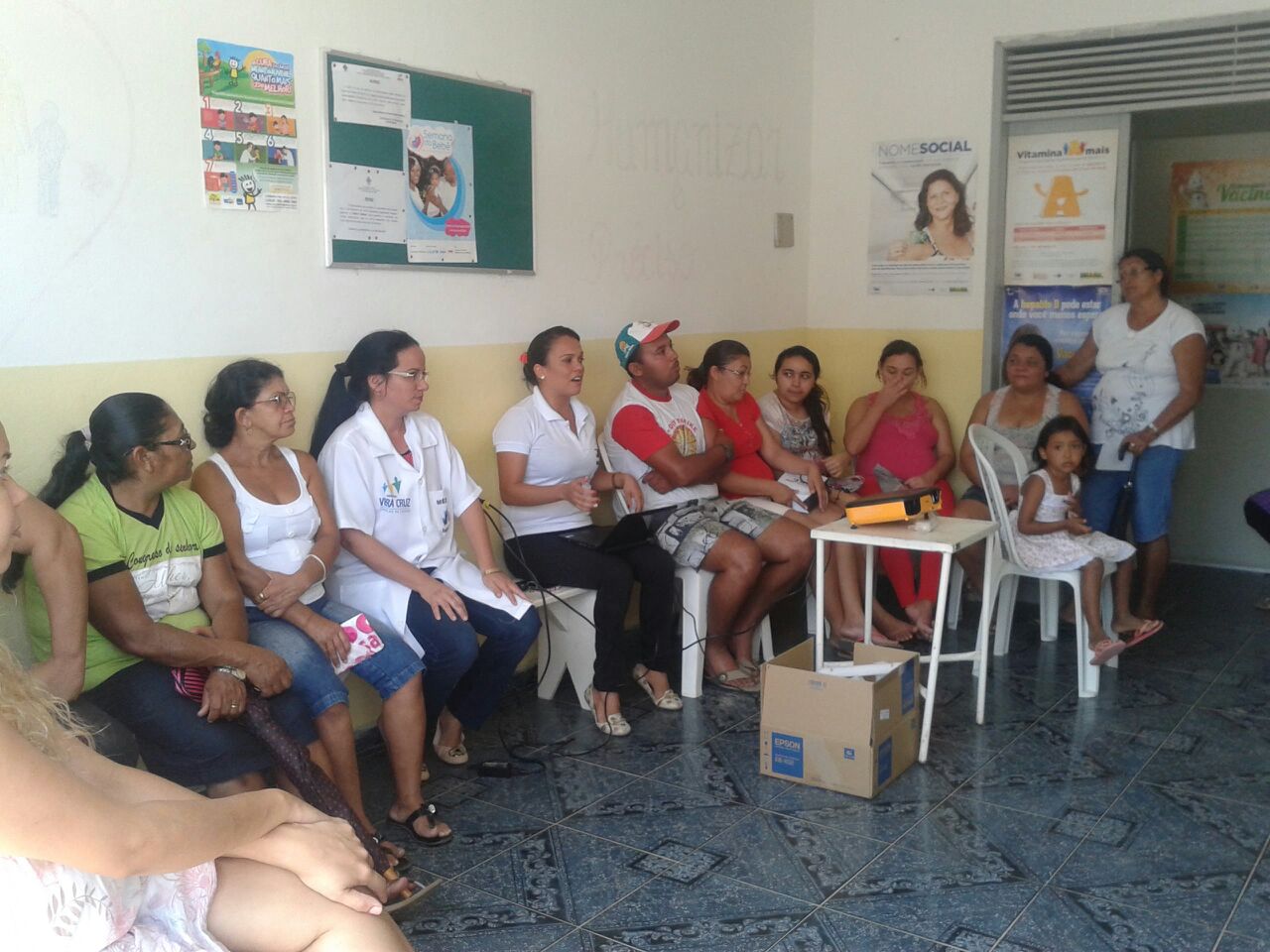 Visita Domiciliar
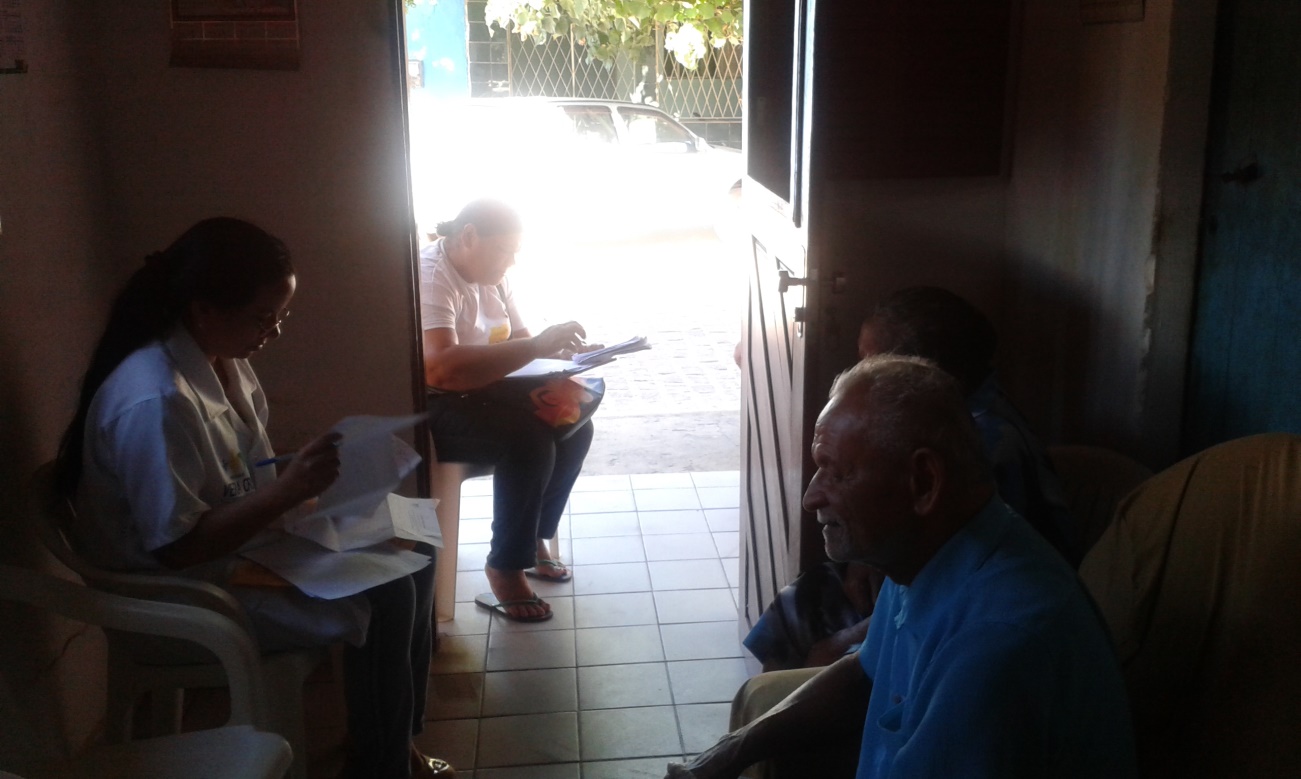 Consulta
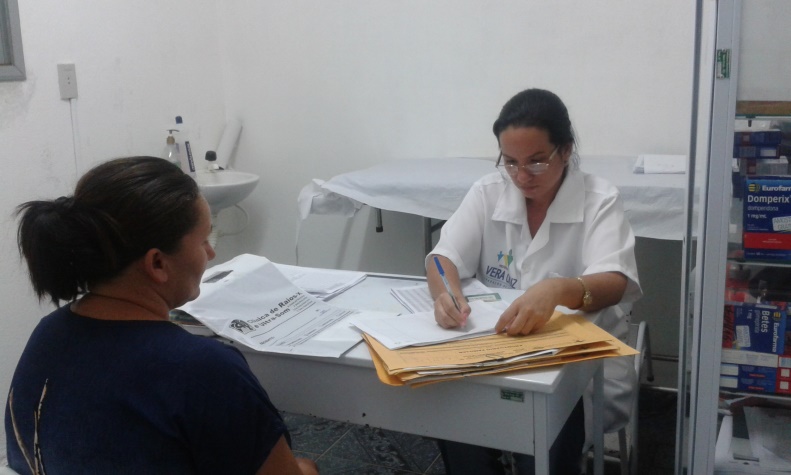 Referências

BRASIL. Ministério da saúde. Secretaria de Atenção à saúde. Departamento de Atenção Básica. Diabetes Mellitus. Caderno de Atenção Básica- n 16. Brasília DF. 2006.
 

BRASIL. Ministério da saúde. Secretaria de Atenção à saúde. Departamento de Atenção Básica. Hipertensão Arterial Sistêmica. Caderno de Atenção Básica- n 15. Brasília DF. 2006.
 

BRASIL. Ministério da saúde. Secretaria de Atenção à saúde. Departamento de Atenção Básica. Prevenção Clínica de Doenças cardiovascular, Cerebrovascular e renal Crônica. Caderno de Atenção Básica- n 14. Brasília DF. 2006.
Só tenho que agradecer o curso os novos conhecimentos alcançados que ajudarão em nosso desenvolvimento profissional.

                              Obrigada